Technical TrackAnalytics
Analytics in PPS
Alejandro Leguizamo
SQL Server MVP, Mentor 
Solid Quality Mentors

aleguizamo@solidq.com
PLEASE READ (hidden slide)
This template uses Microsoft’s corporate font, Segoe
Segoe is not a standard font included with Windows, so if you have not already done so, you need to install it on your computer 
How to install Segoe: Get the font at: \\Showsrus\images\Corporate_Fonts\PC\Segoeor https://mediabank.partners.extranet.microsoft.com
Copy all the .ttf files into your c:\windows\fonts folder 
Questions: email slides@microsoft.com
Administración del Rendimiento
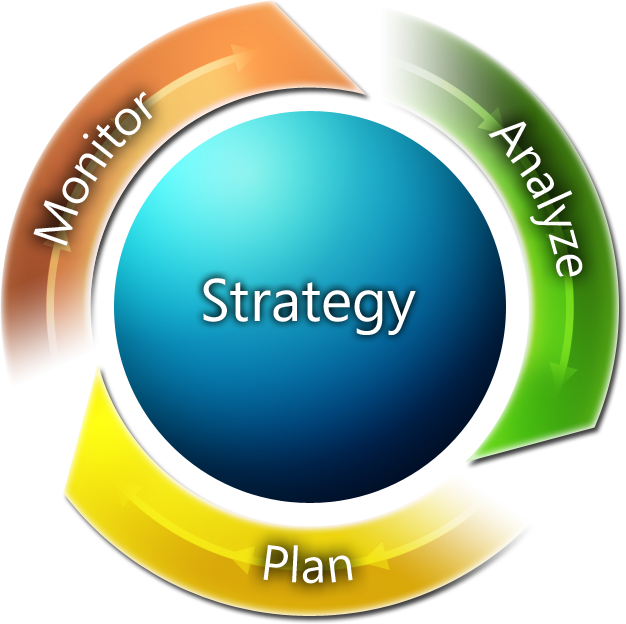 ¿Qué sucedió?
¿Qué está sucediendo?
¿Por qué sucedió?
Mejora continua del negocio, no solo un ejercicio anual
¿Qué sucederá?¿Qué deseo que suceda?
Administración del Rendimiento
¿Qué está sucediendo
Scorecards and Dashboards
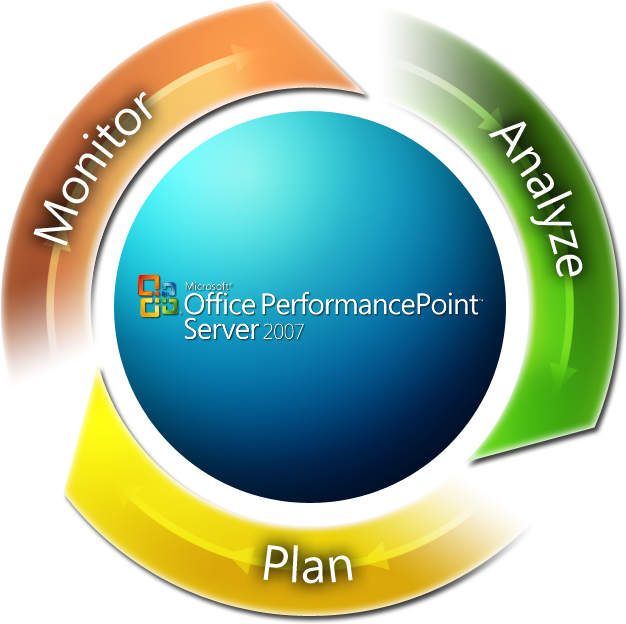 ¿Qué sucedió?
Reportes
¿Por qué sucedió?
Análisis
Common Models, Scenarios, …



Business Rules & KPIs
¿Qué sucederá?Proyecciones
¿Qué deseo que suceda?
Planificación, Presupuestación, Consolidación
La vida dentro de PPS-Analysis
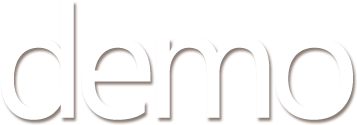 ¿Preguntas?
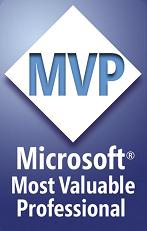